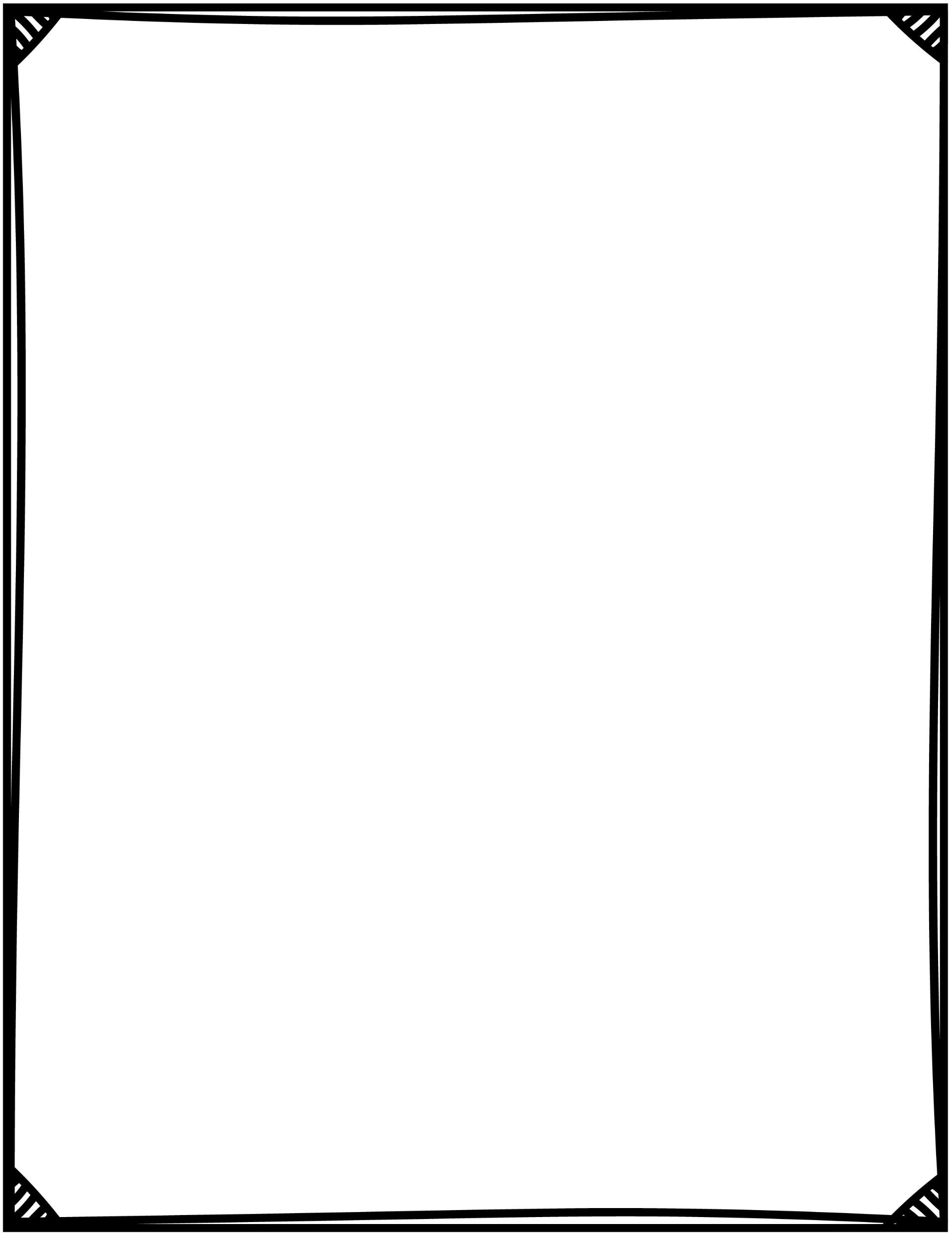 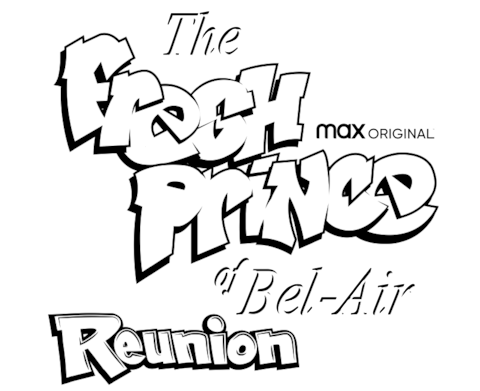 Rules of Divisibility à la Fresh PrinceI’m number 2 and I'll be your friend, as long as an even number’s on the end. 3 will work for me, you see, if the sum is also divisible by 3.Number 4 won’t be such a chore, if the last 2 digits are divisible by 4.  Number 5 is my biggest hero his dividends end in 5 or 0.6 will always be into me, as long as it goes into 2 and 3.  8 is great but don’t be late divide the last three and you’ll be straight. 9 will go into me just fine, if the sum is also divisible by 9. I’m number 10 and this you should know I always end in a big fat 0.   Memorize each and every single rule and you’ll feel smarter when you come to school.
Rules of Divisibility à la Fresh PrinceI’m number 2 and I'll be your friend, as long as an even number’s on the end. 3 will work for me, you see, if the sum is also divisible by 3.Number 4 won’t be such a chore, if the last 2 digits are divisible by 4.  Number 5 is my biggest hero his dividends end in 5 or 0.6 will always be into me, as long as it goes into 2 and 3.  8 is great but don’t be late divide the last three and you’ll be straight. 9 will go into me just fine, if the sum is also divisible by 9. I’m number 10 and this you should know I always end in a big fat 0.   Memorize each and every single rule and you’ll feel smarter when you come to school.
Rules of Divisibility à la Fresh PrinceI’m number 2 and I'll be your friend, as long as an even number’s on the end. 3 will work for me, you see, if the sum is also divisible by 3.Number 4 won’t be such a chore, if the last 2 digits are divisible by 4.  Number 5 is my biggest hero his dividends end in 5 or 0.6 will always be into me, as long as it goes into 2 and 3.  8 is great but don’t be late divide the last three and you’ll be straight. 9 will go into me just fine, if the sum is also divisible by 9. I’m number 10 and this you should know I always end in a big fat 0.   Memorize each and every single rule and you’ll feel smarter when you come to school.